OFICINA / ÁREA
PODER DISCIPLINARIO PREFERENTE
TITULARIDAD DE LA ACCION DISCIPLINARIA
Artículo 3º Ley 734 de 2002

La Procuraduría General de la
Nación es titular del ejercicio preferente del poder disciplinario en cuyo desarrollo podrá iniciar,
proseguir o remitir cualquier investigación o juzgamiento de competencia de los órganos de
control disciplinario interno de las entidades públicas. Igualmente podrá asumir el proceso en
segunda instancia.

Mediante decisión motivada, de oficio o a petición de
cualquier persona, podrá avocar el conocimiento de aquellos asuntos que se tramitan internamente en las demás dependencias del control disciplinario
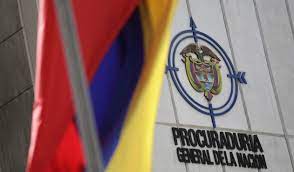 RESOLUCIÓN 456 DE 2017 
Procuraduría General de la Nación